Lost & Found: an intervention to reengage HIV-positive patients into care
Implementation phase effectiveness results
Blake Linthwaite1, Nadine Kronfli1,3, Ivan Marbaniang, Kim Engler1, David Lessard1, Bertrand Lebouché1,2, Joseph Cox1,4, for the Chronic Viral Illness Service of the McGill University Health Centre
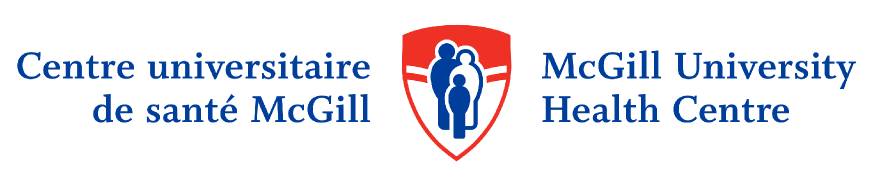 Research Institute, McGill University Health Centre, Montreal, QC, Canada, 
Department of Family Medicine, McGill University, Montreal, QC, Canada,
Department of Medicine, McGill University, Montreal, QC, Canada,
Department of Epidemiology & Biostatistics, McGill University, Montreal, QC, Canada
1
Background
Negative health outcomes from being out of care (OOC)
Including increased health systems costs
Data to care (D2C)
“a public health strategy that uses HIV surveillance data and other data sources” to identify and reengage people who have fallen OOC
Often falls short in accurately identifying OOC patients
Anywhere from 43 to 90% not actually OOC when using surveillance only
Usually requires large public health infrastructure, multijurisdictional datasets, and clinician input
No studies guided by implementation or sustainability frameworks
2
Background
~2000 PLHIV followed at the Chronic Viral Illness Service of the McGill University Health Centre (CVIS-MUHC) 
Annually, about 10% are lost to follow-up
-10%
CVIS-MUHC had made attempts to identify and reengage OOC patients
Faced barriers to implementation and sustainability
3
Wohl, Amy Rock, et al. (2016). JAIDS; 71.2: e44-e50.  
Gardner EM. (2015). Clinical Infectious Diseases; 62(2): 230-2.
Lost & Found
A decentralised approach to D2C delivered in a clinical context
An attempt to simplify, formalise, and build on work done by CVIS-MUHC nurses using an implementation science approach.
Combines two main, evidence-based elements:
Identifying OOC patients
i.e. identifying patients in need of clinical follow-up
Contacting OOC patients to reengage them into care
i.e. bringing patients back to clinic
Leverages available clinical data and proximity to clinicians
Does not require PH infrastructure
4
Cox, J., Linthwaite, B., et al. (2020). Pilot and feasibility studies, 6(1), 1-11.
Lost & Found
With prioritisation of higher risk patients
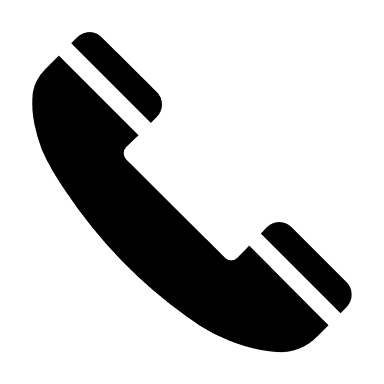 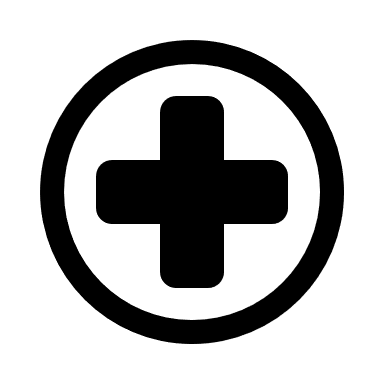 5
AIMs
To report on effectiveness* of the Lost & Found intervention, including:
A descriptive analysis of follow-up and reengagement outcomes; and
A pre-post analysis of total reengagement and time to reengagement among OOC patients.
6
*Mixed-methods assessment of Lost & Found implementation outcomes forthcoming
methods
Study design
A quasi-experimental type II implementation-effectiveness hybrid pilot study 
Setting
Conducted at the Chronic Viral Illness Service of the McGill University Health Centre (CVIS-MUHC)
Data collected from the CVIS-MUHC clinical electronic medical records (EMR) database
Nurses confirm and/or determine patients’ risk and OOC statuses
Implementation phase from April 15th, 2018 to April 15th, 2019
Ethics
This study was approved, reviewed, and monitored by the Ethics Committee at the McGill University Health Centre
7
Cox, J., Linthwaite, B., et al. (2020). Pilot and feasibility studies, 6(1), 1-11.
methods
Descriptive analysis:
Participants
All patients in the CVIS-MUHC clinical EMR from April 15th, 2018 to April 15th, 2019 
Outcomes and analyses
For patients marked potentially OOC and reengaged multiple times over the study, only reengagement attempts related to the first OOC event are considered. 
Outcomes of nurses’ efforts to identify and reengage OOC patients, indicated by counts and proportions of patients:
Identified as OOC;
Contacted and reengaged
Contacted and not yet reengaged.
Demographic and clinical characteristics of OOC patients:
Contacted;
Contacted and reengaged; and,
Contacted but not yet reengaged.
8
Cox, J., Linthwaite, B., et al. (2020). Pilot and feasibility studies, 6(1), 1-11.
methods
Pre-post analysis:
Participants
All patients marked OOC in the implementation and/or pre-implementation phases
Pre-implementation phase: April 15th, 2017 to April 15th, 2018  No Lost & Found
Implementation phase: April 15th, 2018 to April 15th, 2019  Received Lost & Found
OOC-RPT applied retroactively to patients in pre-implementation phase; nurse validation step of OOC-RPT excluded from both phases to avoid differential bias
Only first OOC event in each phase considered; right censored at end of study phase if w/o reengagement
Outcomes and analyses
Poisson regression with robust variance estimation, controlled for sex, age, born in Canada
With log link function, used to determine risk ratio; with identity link function, used to determine risk difference
Cox proportional hazards model
To determine median times to reengagement for patients OOC in implementation and pre-implementation phases
9
Cox, J., Linthwaite, B., et al. (2020). Pilot and feasibility studies, 6(1), 1-11.
Results Aim I: Descriptive
Figure 2a: Patient follow-up and reengagement outcomes, implementation phase
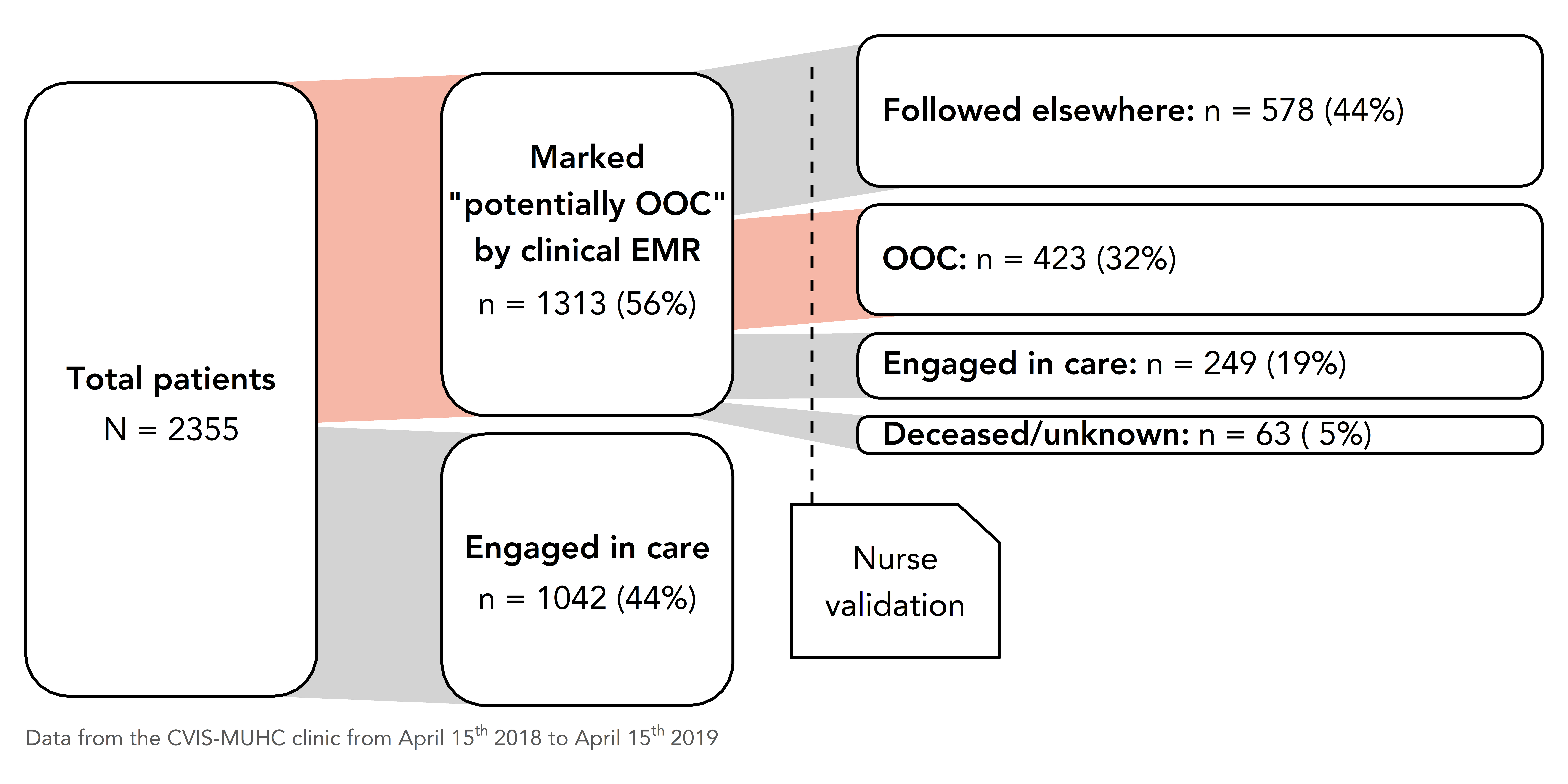 10
Results Aim I: Descriptive
Figure 2b: Patient follow-up and reengagement outcomes, implementation phase
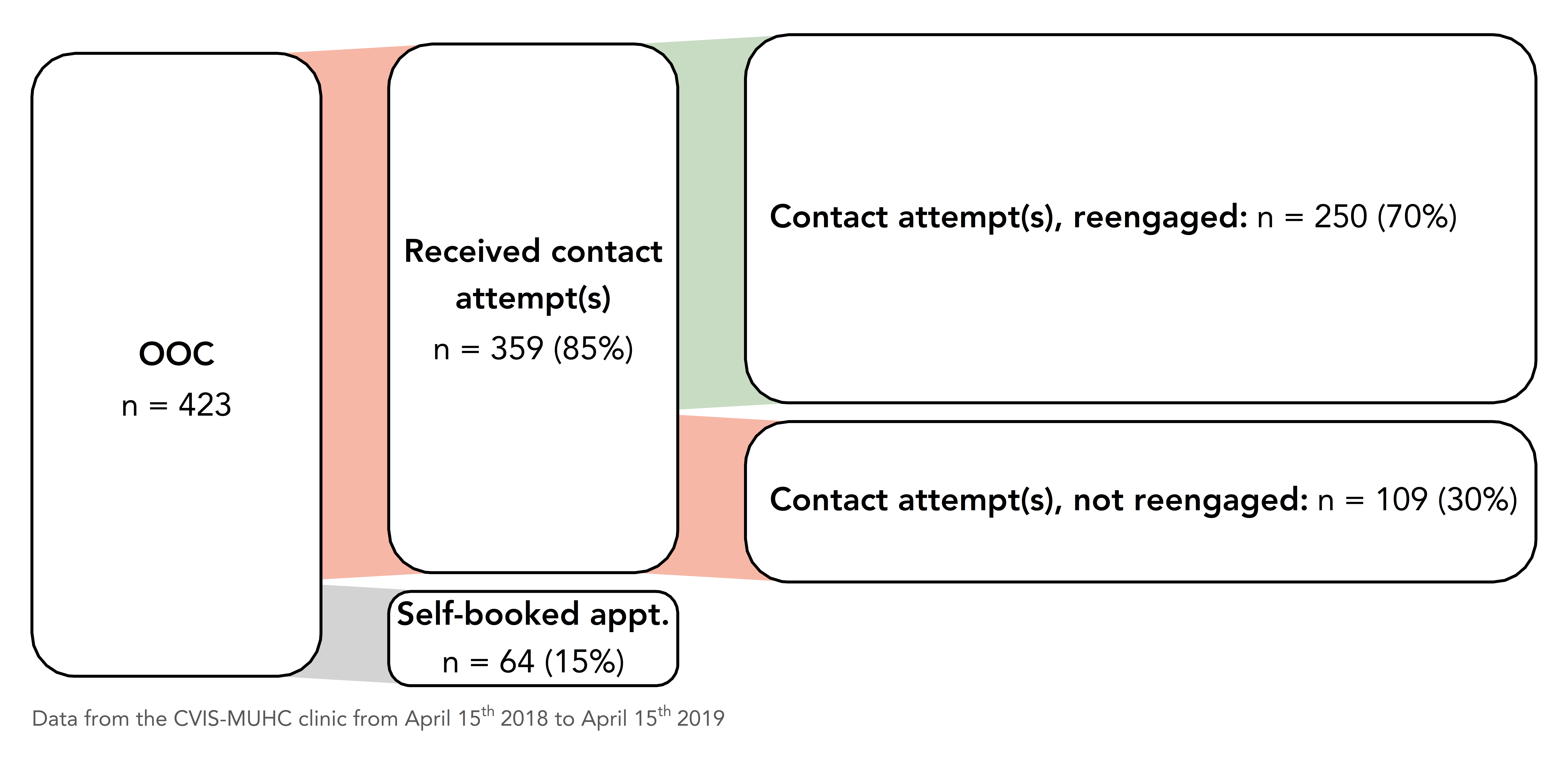 11
Results Aim I: Descriptive
Figure 2c: Patient follow-up and reengagement outcomes, implementation phase
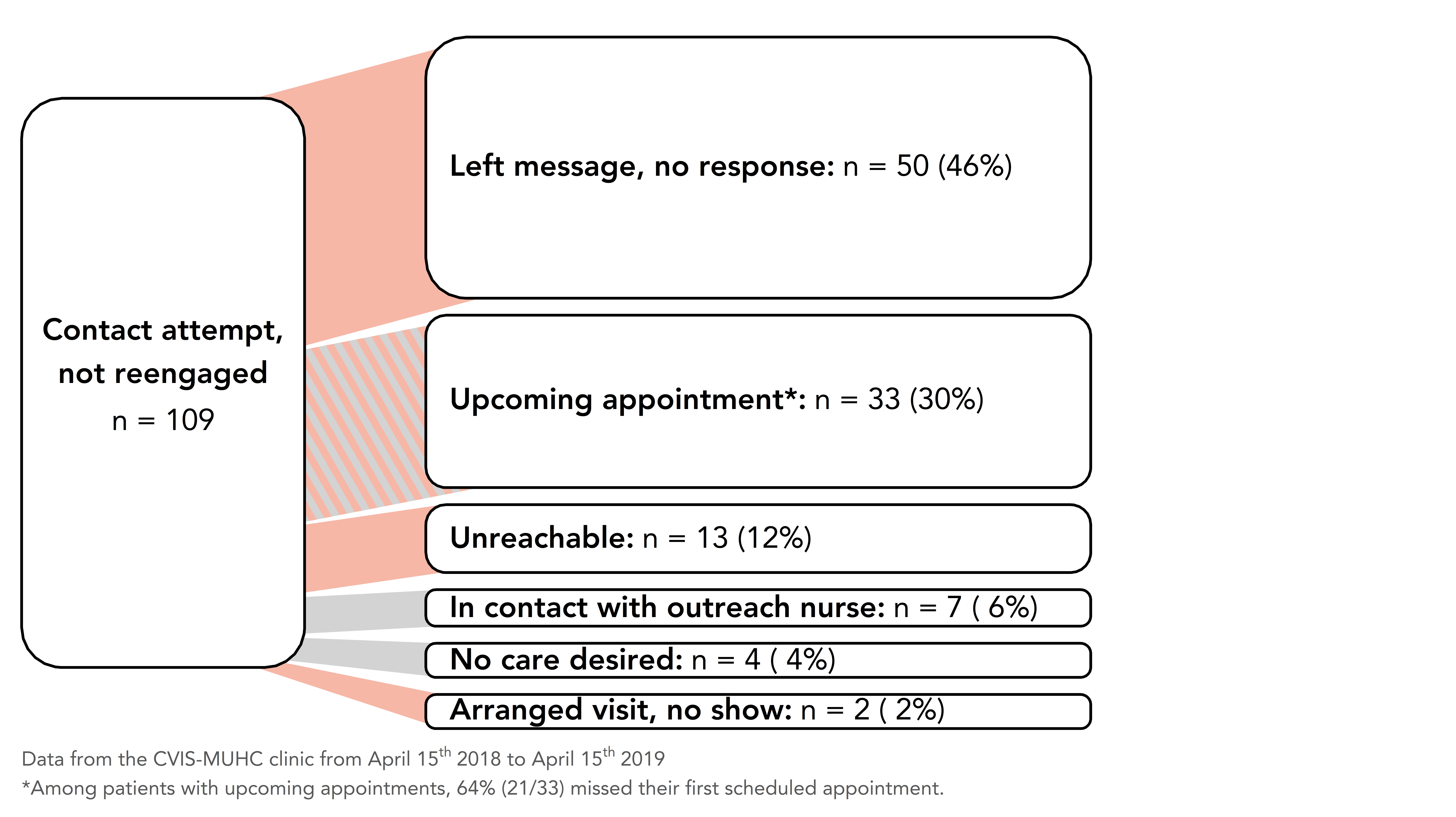 12
Results Aim 2: Pre-Post
13
[Speaker Notes: A breakdown into the different criteria for each risk category isn’t included here, will likely be included in the publication.]
Results Aim 2: Pre-Post
14
[Speaker Notes: Not included here: CD4% and CD4/CD8 ratio. Both of which could be included in the publication.
CD4 %, median [IQR]                 Reengagement  30 [21, 38]
		   Previous visit  28 [21, 37]
CD4/CD8 ratio, median [IQR]    Reengagement  0.70 [0.40, 1.10] 
		   Previous visit  0.70 [0.40, 1.08]]
Results Aim 2: Pre-Post
OOC patients in the implementation phase were 1.18 (95% CI: 1.02, 1.36) times as likely to be reengaged compared to those in the pre-implementation phase, when controlling for sex, age, and being born in Canada. 
Equivalent to 71.71 (95% CI: 8.97, 134.45) OOC patients reengaged because of Lost & Found.
Median time to reengagement: 
Implementation phase: 162 days (95% CI: 147, 183)
Pre-implementation phase: 217 days (95% CI: 197, 245)
n = 350 were marked OOC in both phases, included in pre and post periods.
15
Results Aim 2: Pre-Post
16
[Speaker Notes: Large increase in the high risk is almost entirely due to an influx of asylum seekers.
-no interaction.]
Discussion
Early efforts cleaned up the active care list.
641 (27% of the original patient pool) no longer CVIS-MUHC patients
70% of contacted OOC patients were reengaged.
Median of 72 days and three contact attempts
More time and attempts to reengage higher-risk patients 
Two thirds (64%) of people with upcoming appointments missed their first scheduled visit.
This represents a challenging population
Importance of sustaining reengagement efforts
Effort required to reengage patients may increase by risk category
Proportion of participants having a missed reengagement visit,  from 1st contact to true reengagement   19% for low, 37% for intermediate, and 54% for high risk
Median contact attempts in order to reengage  2 for low, 3 for intermediate, and 5 for high risk
May provide support for the use of separate risk categories or some other tiered approach
May just reflect the higher priority given to higher risk patients, in terms of number of contact attempts and time to reengagement
Some worsening VL trajectories
Increases in viremia (10% to 14%)
17
discussion
The pre-post results likely represent conservative estimates of Lost & Found effectiveness
Significant null bias, mostly due to exclusion of nurse validation steps
Especially in high and intermediate risk groups
People who received Lost & Found appear to have been more likely to reengage than those who did not
Effect only demonstrated among low risk patients
Generally, large standard errors
From date marked OOC, earlier reengagement among patients who received Lost & Found
162 days (95% CI: 147, 183) in implementation phase; 
217 days (95% CI: 197, 245) in pre-implementation
Approximately 71 (95% CI: 8.97, 134.45) OOC patients were reengaged by Lost & Found, who would not have otherwise reengaged
18
Limitations
Pre-post analysis is artificial
Automated part of OOC-RPT designed to be highly sensitive, to ensure nurse review
Nurse input not considered – significant role in improving specificity of the OOC-RPT
i.e. large non-differential misclassification  bias to the null
Many (n = 350) patients were included in both groups of the pre-post
May represent patients non-differentially misclassified as OOC
i.e. ones that would be marked not OOC by nurses
We assume that these patients are not systematically different from others
In other words, we assume that a similar population exists in the pre-implementation phase, which is both OOC in the pre-implementation phase and the year prior
In pre-post, there was an increase in the number of OOC patients, esp. in the high risk group, from pre-implementation to implementation
The underlying populations of OOC patients were different, almost entirely due to influx of asylum seekers during the implementation phase
Largely accounted for by the ‘born in Canada’ term in our models.
19
Limitations
Pre-post assumes that OOC events are independent, which is unlikely the case
Previous OOC events for an individual patient could influence future ones
We assume that the effects of previous OOC events are evenly distributed  non-differential misclassification
Possibility for time-related confounding
Always a risk in pre-post analyses
To our knowledge, no major changes in clinical care practice guidelines or in how patients are followed. 
Pre-post analysis limited to only the first OOC event
No information on patient-level effectiveness of Lost & Found after first reengagement 
No information on clinic level-effects long-term (i.e. management of total OOC)
Little information on the effectiveness of the first core element, identifying OOC patients
Sensitivity analyses of the OOC-RPT needed, ideally compared to other methods for identifying OOC patients
20
Conclusions
As with other D2C approaches, more robust investigations are needed.
Mixed-methods assessment of Lost & Found implementation forthcoming
Step-wedge randomised control trial, possibly including a cost component
Lost & Found may be a viable alternative to traditional D2C approaches
For jurisdictions with legal barriers to shared datasets or poorly developed PH infrastructure
Creation of tailored approaches for low and middle income settings
21
Acknowledgements
Patients
Nurses
CVIS-MUHC clinical and research teams
ViiV Healthcare
Lost & Found was funded as a part of ViiV’s Implementation Science Initiative (hivimplementationscience.com)
Questions? 
Blake Linthwaite (blake.linthwaite@mail.mcgill.ca)
Dr. Joe Cox (joseph.cox@mcgill.ca)
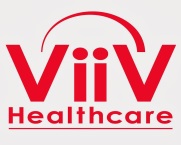 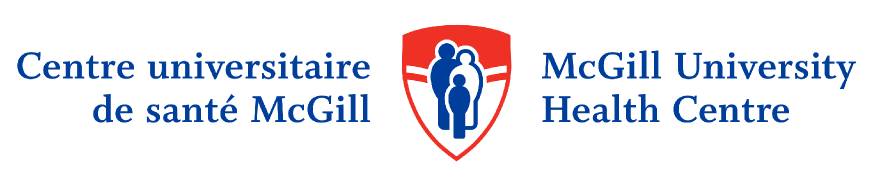 22